הדרכה להתנהגות בעת אירוע שריפה
חיים ברקוביץ – ממונה בטיחות
משולש האש
התנהלות בעת אירוע שריפה
1. בעת התהוות אירוע שריפה יש להתקשר לאחד משלושת הגורמים : מרכזיה (0 ,107),   	  ביטחון, אחות כללית ולדווח : שריפה במחלקה.. . באזור ...בחדר ...
2. לבצע ניסיון כיבוי האש באמצעות מטף כיבוי אש בלבד !.
3 בעת פינוי המחלקה ההנחיות יתקבלו מרופא בכיר במחלקה ואחות אחראית הם היחידים 	 שקובעים קדימויות בפינוי .
4. חל איסור להשתמש במעליות בעת אירוע שריפה !. אלא באישור קצין כיבוי אש שנמצא 	  בשטח והוא גם זה שמפעיל את המעליות מפנל כבאים .
5. לאחר השימוש ופריקת מטף כיבוי אש יש לדווח לממונה בטיחות על מנת להחליף את 	  המטף  לצורך חזרה לכשירות וכוננות לכיבוי אש .
גילוי אש
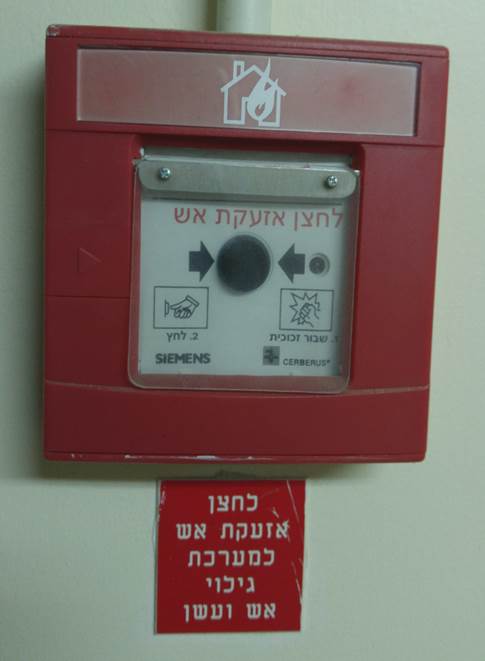 גלאי עשן
לוח התראות אש
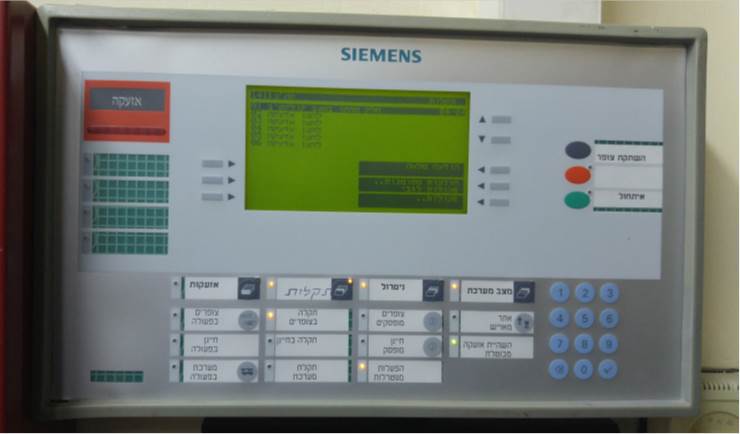 עמדת כיבוי אש
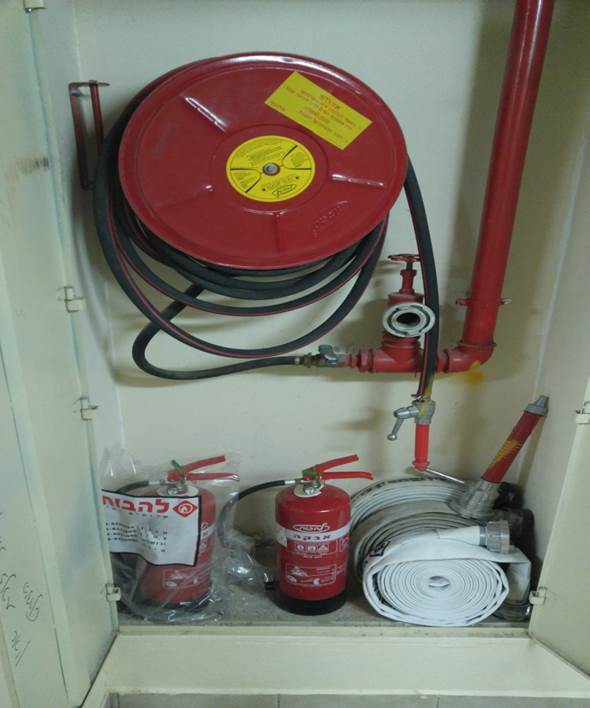 גלגלון
מטפים
זרנוק ומזנק
מערכת כיבוי במים מתז (ספרינקלר)
קפסולה אדומה מתנפצת בטמפרטורה של 70 מעלות צלזיוס ומשחררת שסתום מתיז מים.
מטף כיבוי אש
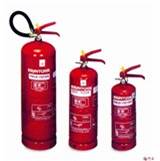 בדוק מחוון בטווח הירוק
קיימים שלושה סוגי מטפים:
אבקה
CO2
הלוטרון
שלושת המטפים מתאימים לכול סוגי השריפות
התגובה במגע בין חמצן לשמן הינה פיצוץ
מכשירים שלגביהם חל איסור שימוש במרכז הרפואי
1. טוסטרים (מצנמים )
2. תנורי חימום חשמליים .
3. כל ציוד שאינו רשום כציוד השייך למרכז                הרפואי ונבדק על ידי גורם מקצועי במרכז               הרפואי והוצמד לו תו בדיקה  .